LNIE II
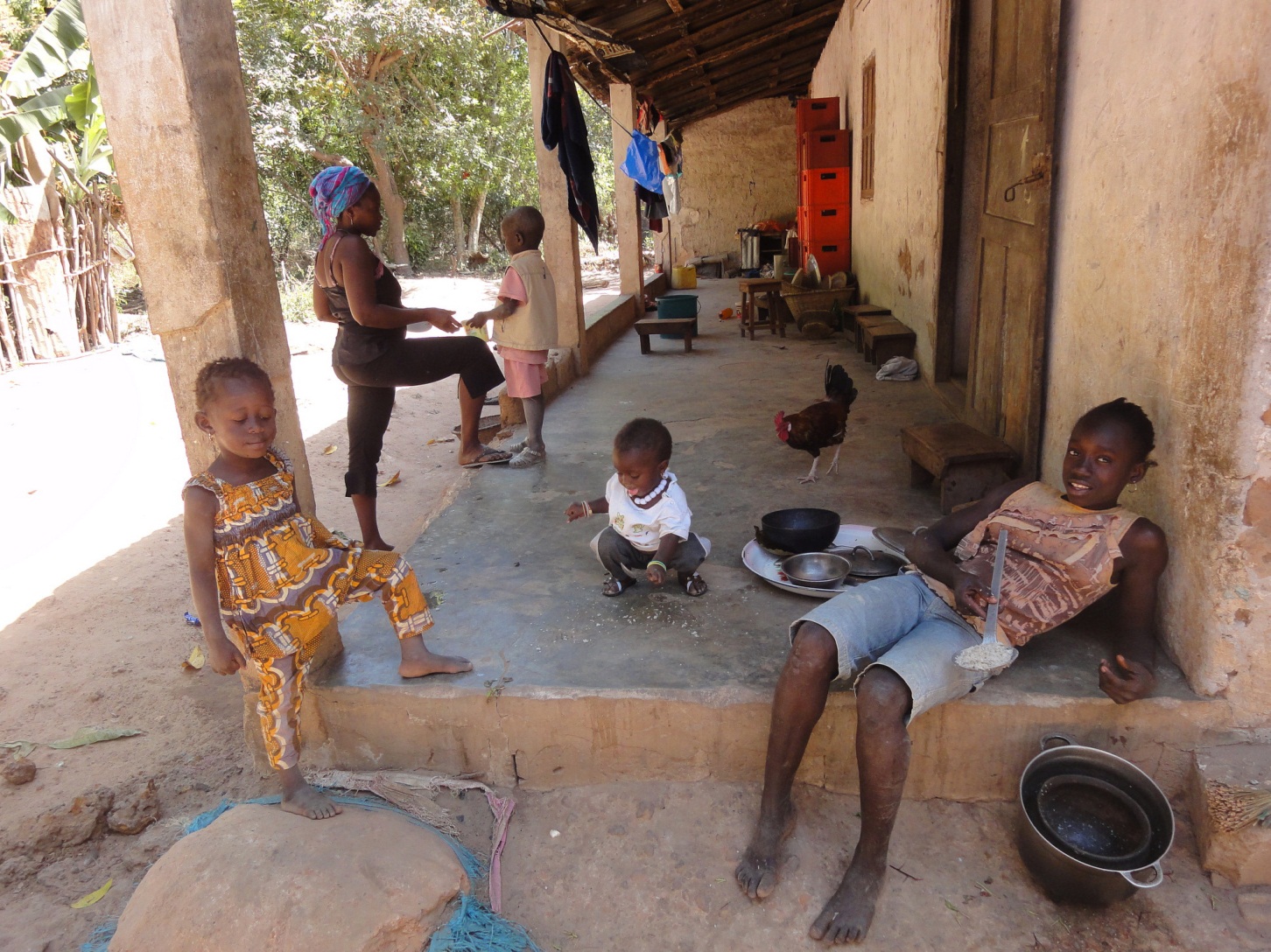 Aula 7 – Gubeeher TAM29.10.2020
Alexander Yao Cobbinah
DL/USP
1
2
O sistema pronominal
3
TAM - Gubëeher
perfectivo
subjunctivo/narrativo
zero
-i
i      - dëëk
1Sg  - ir      
'eu vá/vou'
i      -dëëk -i
1Sg - ir      -Perf
'fui'
verbo dinámico
a      - ceen 
3Sg   - vermelho
‚e̒ vermelho/seja vermelho'
verbo estativo
a      - ceen -i
3Sg   - vermelho -Perf
'e̒ vermelho'
4
Compare: Kriolu Guineense
imperfectivo
perfectivo
zero
na
i      na      bai
3Sg Pres  ir      
‚ele/a vai/irá'
i       bai
3Sg ir      
‚ele/a foi'
verbo dinámico
i       na     burmeju
3Sg  Pres   vermelho     
‚ele/a será vermelho/
deve ser vermelho'
i       burmeju
3Sg  vermelho     
‚ele/a e̒ vermelho'
verbo estativo
5
outras línguas
Bambara
n     y‘     a     dɔn
1Sg Perf 3Sg conhecer
'Eu o/a conheço‚ (* eu o/a conheci)
BP
gostei, adorei, curti
6
Past -ot
Perfectivo -i
i    -ñoŋ   - ot
1Sg-pegar - Past
'eu pegara'
i    -ñoŋ   - i        
1Sg-pegar – Perf 
'Peguei'
ñoŋ   -  ir            - i          -ot
pegar  - Perf:Neg -  1Sg     Past
'eu não pegara'
ñoŋ   -  ir            - i
pegar  - Perf:Neg  -  1Sg
'não peguei'
ñoŋ   -  ur            - o       -ot
pegar  - Perf:Neg  -  2Sg    -Past
‚Você não pegara'
ñoŋ   -  ur            - o
pegar  - Perf:Neg  -  2Sg
‚Você não pegou'
7
a    -ceen       - ot       
3Sg-vermelho – Past 
'elx foi vermelhx'
a    -ceen       - i        
3Sg-vermelho – Perf 
'elx e̒ vermelhx'
a     -dox     - ot        
3Sg  -curto   - Past 
'elx foi̒ curtx'
a     -dox     - i        
3Sg  -curto   - Perf 
'elx e̒ curtx'
a     - muutin    - ot        
3Sg  -escuro        - Past 
'elx foi escuro'
a     - muutini    - i        
3Sg  -escuro         - Perf 
'elx e̒ escuro'
8
extensões verbais
9
10
Voz passiva
11
negação: Neg + Pass
passivo não combina com perfectivo
negação: Refl + Neg
Reflexivo combina com perfectivo
12